ИЗЛОЖЕНИЕ
КАКИЕ БЫВАЮТ ДУПЛА
2 КЛАСС «ШКОЛА РОССИИ»
УЧИТЕЛЬ НАЧАЛЬНЫХ КЛАССОВ
   	              МИРОНЮКОВА ЕЛЕНА НИКОЛАЕВНА
        	               г. ПЕТРОПАВЛОВСК - КАМЧАТСКИЙ
          МАОУ «СРЕДНЯЯ ОБЩЕОБРАЗОВАТЕЛЬНАЯ ШКОЛА № 36»
Он по рабочему одет –
Удобно, просто, ловко.
На нём малиновый берет
И пёстрая спецовка.
Эта птичка – просто клад,
Санитар лесной.
Всех вредителей он рад
Выбрать под корой.
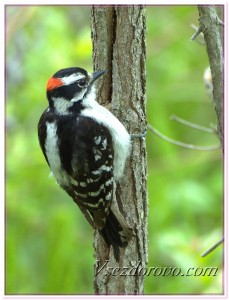 КАКИЕ БЫВАЮТ ДУПЛА?
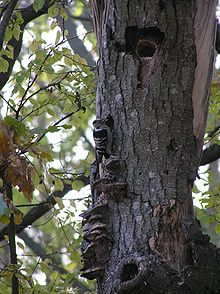 Каждое дупло в лесу – загадка. Умелый следопыт по следам различает дупляного жителя.
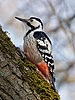 Бывают дупла – ночлежки. В них проводят  ночь белки, дятлы.
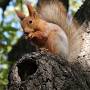 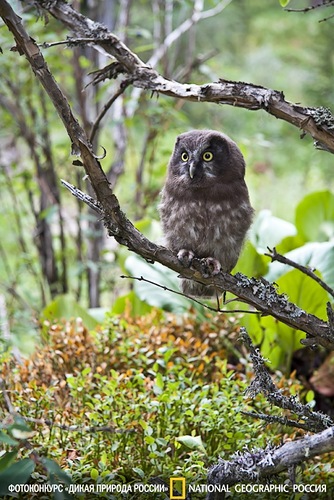 Сыч днюет в дупле, а ночью летит на охоту.
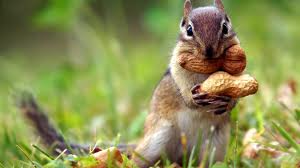 Бывают дупла – кладовые. В них белка прячет орехи.
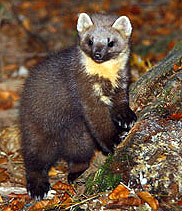 Куница положит про запас лесную мышь.
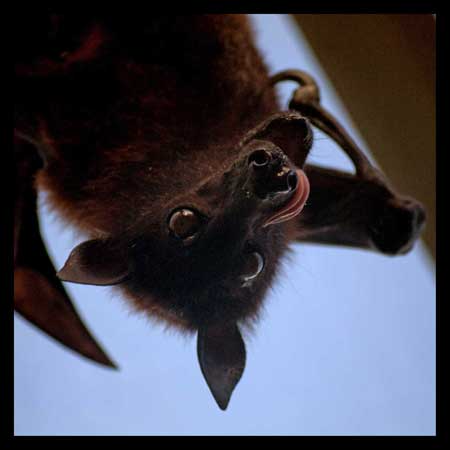 Бывают дупла – спальни. Всю зиму спит в дупле летучая мышь. Она проводит зимнюю спячку вниз головой. Всю зиму не ест,  не пьёт.
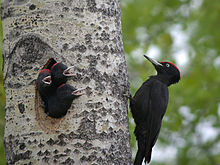 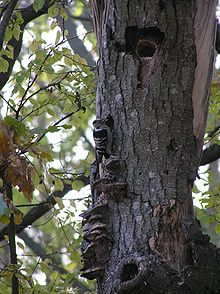 Сколько в лесу дупел, столько загадок.
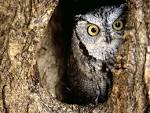 КАКИЕ БЫВАЮТ ДУПЛА?
дупла – ночлежки
дупла – спальни
дупла – кладовые
Сколько в лесу дупел, столько... .